Исповедь одного маркетолога, илиКак заставить подписчика покупать?
Юлия Суханкина 
«220 Вольт»
Omni-channel
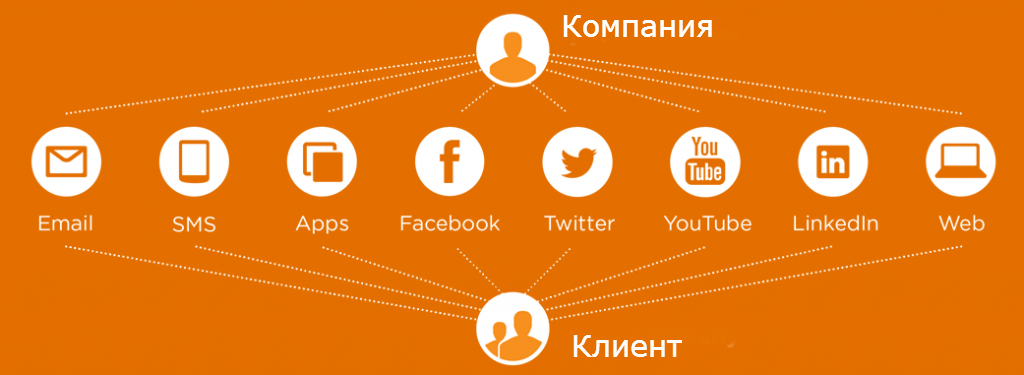 В концепции Omni-channel e-mail был и остается одним из важных инструментов коммуникации. 11,1% от оборота.
Что шлём?
Письма, которые отправляются пользователям:
Письмо об отложенных товарах 
 Письмо об успешном оформлении заказа 
 Письмо о комплектовании заказа 
 Письмо о необходимости связаться 
 Письмо с ссылкой на Яндекс.Маркет 
 Письмо о возможности оставить отзыв в службе качества 
 Письмо с уникальным торговым предложением
Рецепт успешной рассылки
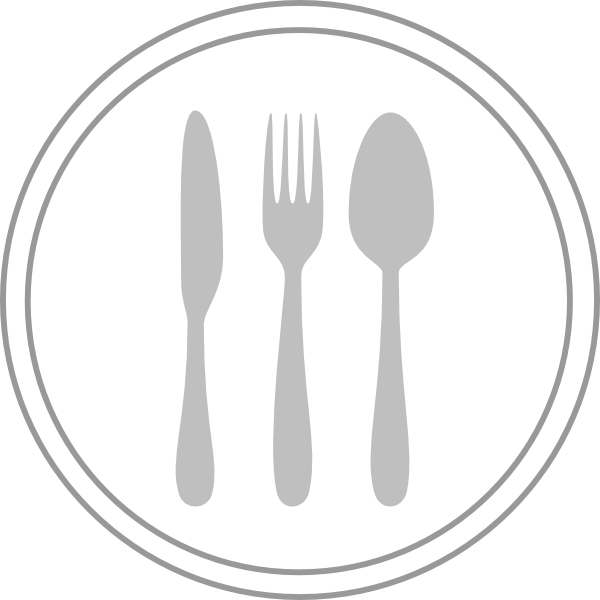 Вёрстка
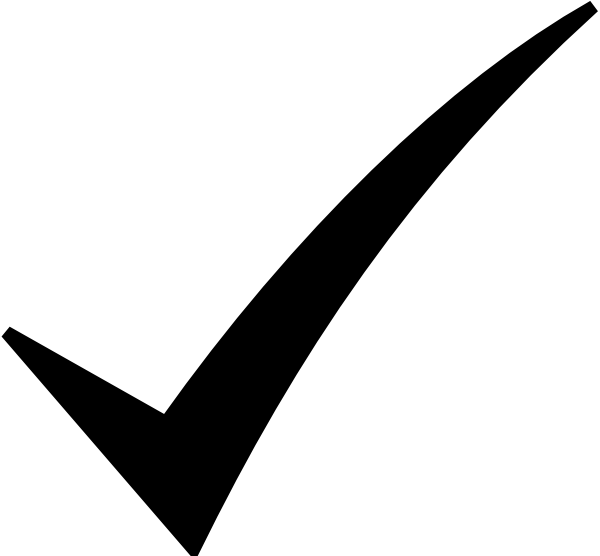 Шаблон. Рисуем, верстаем, тестируем.
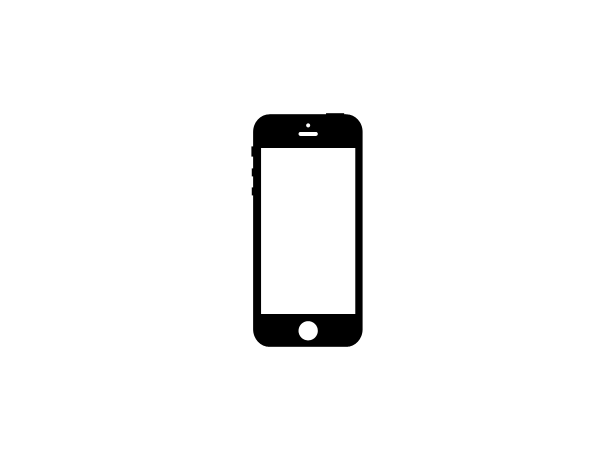 Адаптивный дизайн

Около 20% пользователей открывают 
рассылку с мобильных устройств.
Береги карму смолоду
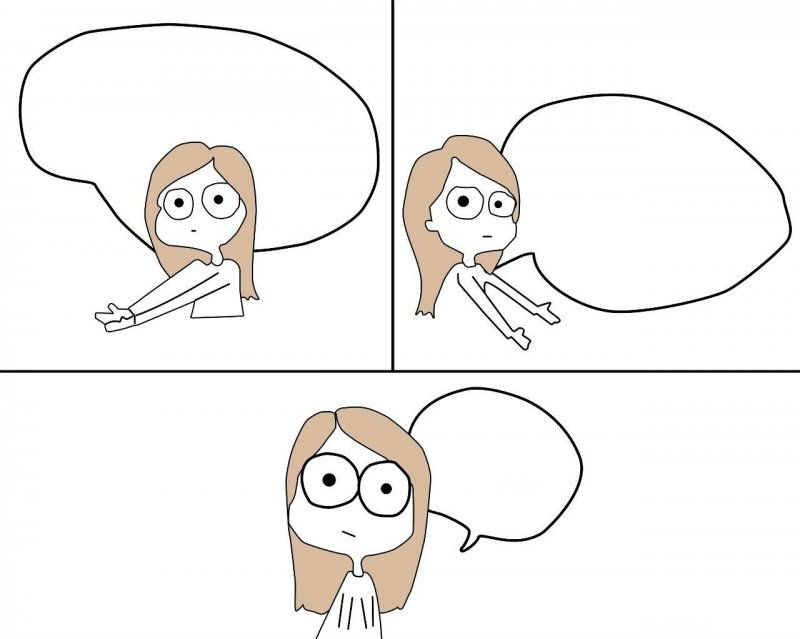 Сначала ленишься
А потом жалуешься,
что рассылка попала 
в спам
Не надо так
Call-to-action
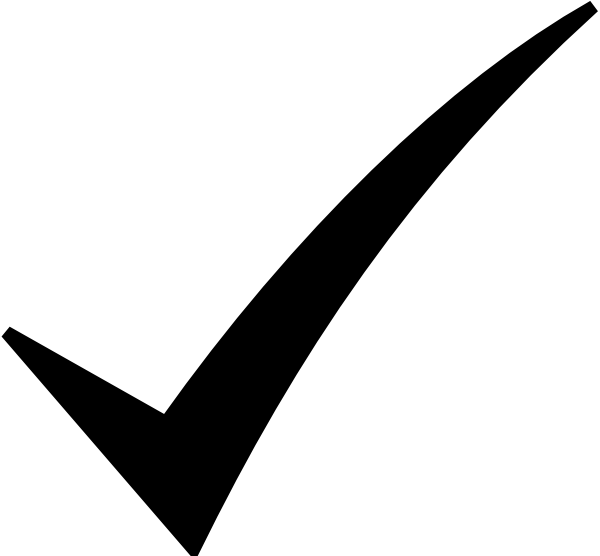 Понятные пользователю call-to-action
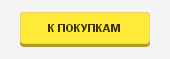 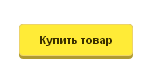 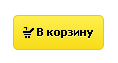 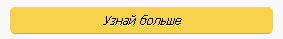 Тестируем, тестируем и еще раз тестируем!
Важно
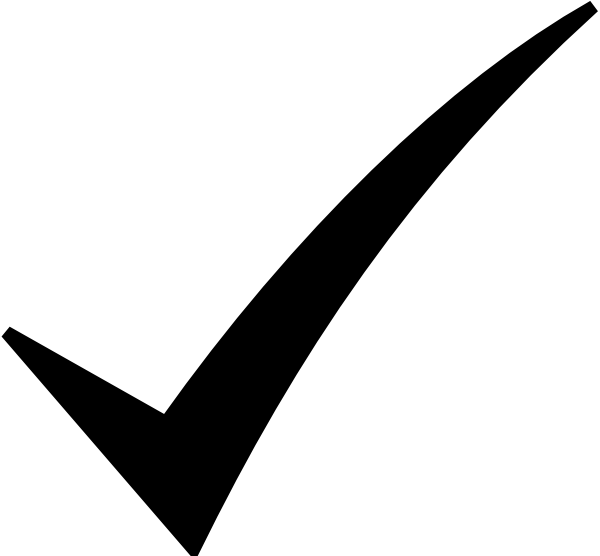 Кнопка отписки
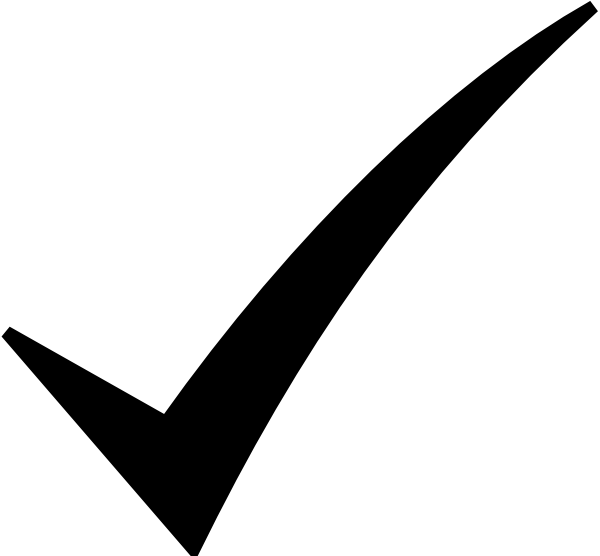 Контент + продающий текст + 
актуальное торговое предложение 
с хорошей скидкой % = профит
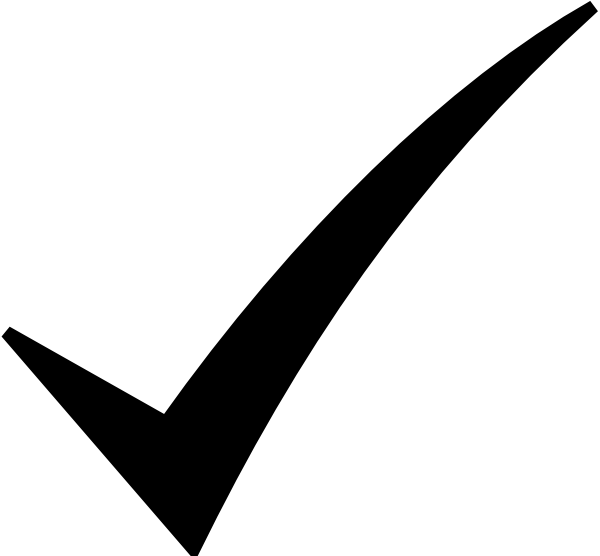 Сервис! Бесплатная доставка, 
гарантия, сервисные центры, 
круглосуточный колл-центр и т.д.
Ограничивай акции время, 
и да пребудет с тобой СИЛА
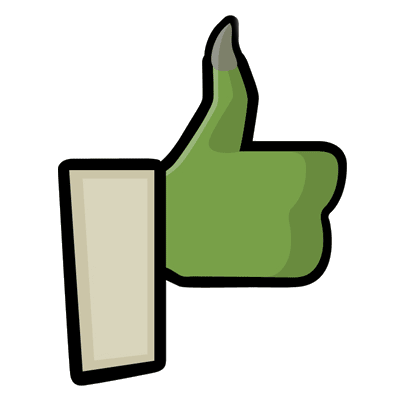 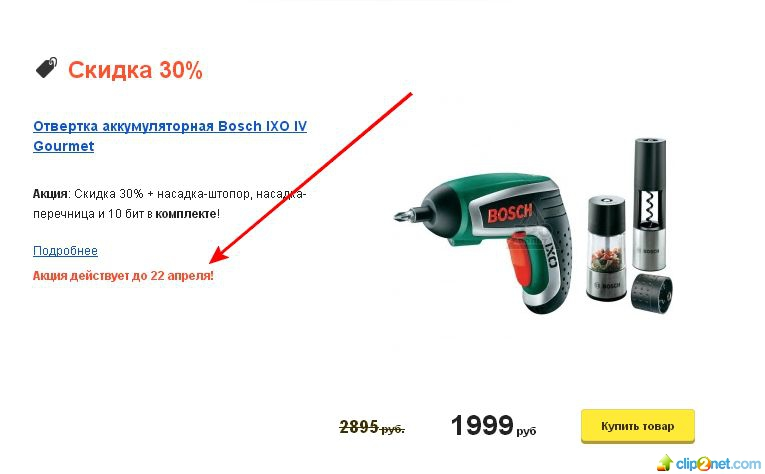 АБ тестирование заголовков
Кейс: Интересный заголовок vs. Скидка
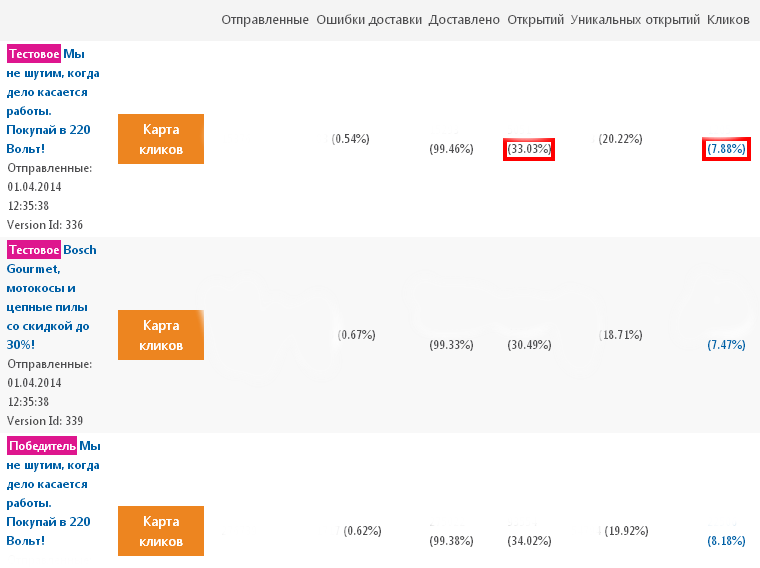 Кейс: Большая скидка и подарок
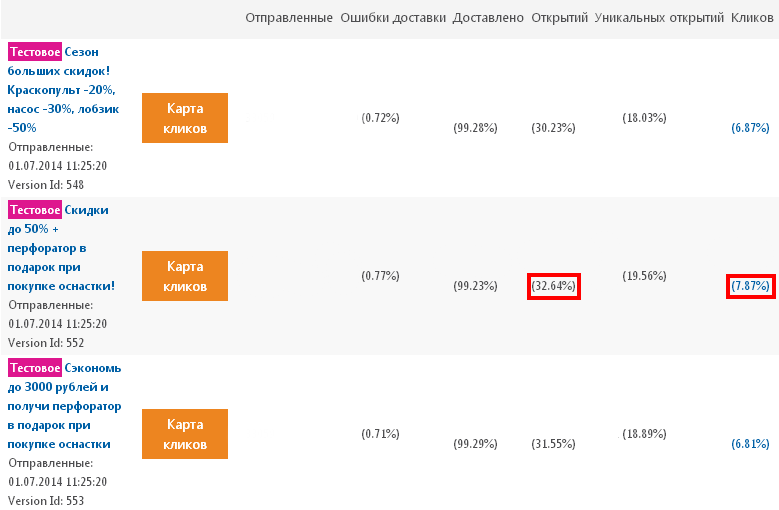 Что дальше?
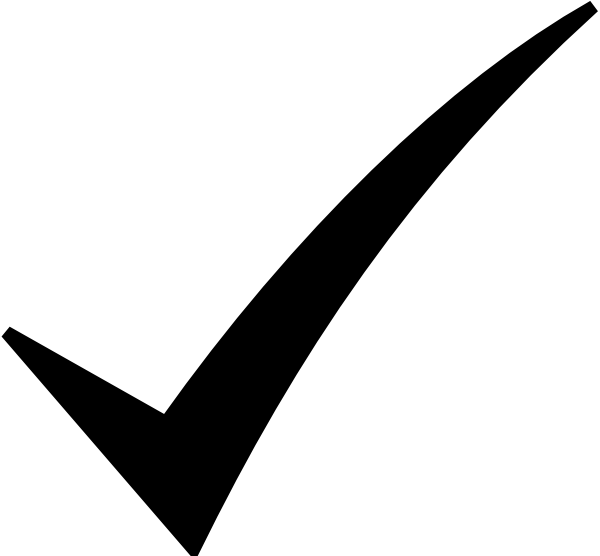 Ремаркетинг
Брошенная корзина
 Просмотренные товары
 Next best offer
Спасибо за внимание!
Юлия Суханкина 
«220 Вольт»
sukhankina@220-volt.ru